Co organizacje pozarządowe mogą zrobić 
na rzecz ochrony klimatu?
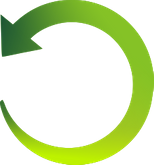 Agnieszka Sadowska-Konczal

Polskie Stowarzyszenie Zero Waste
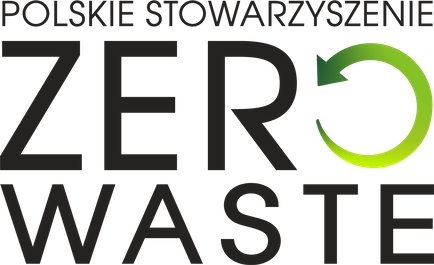 Polskie Stowarzyszenie Zero Waste
działa od marca 2017
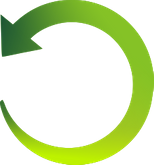 jedyna organizacja pozarządowa w Polsce, 
której działania koncentrują się 
na prewencji powstawania odpadów
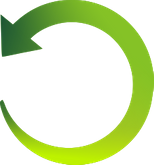 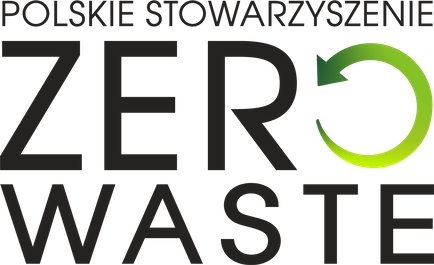 Strategia prawidłowego postępowania z odpadami
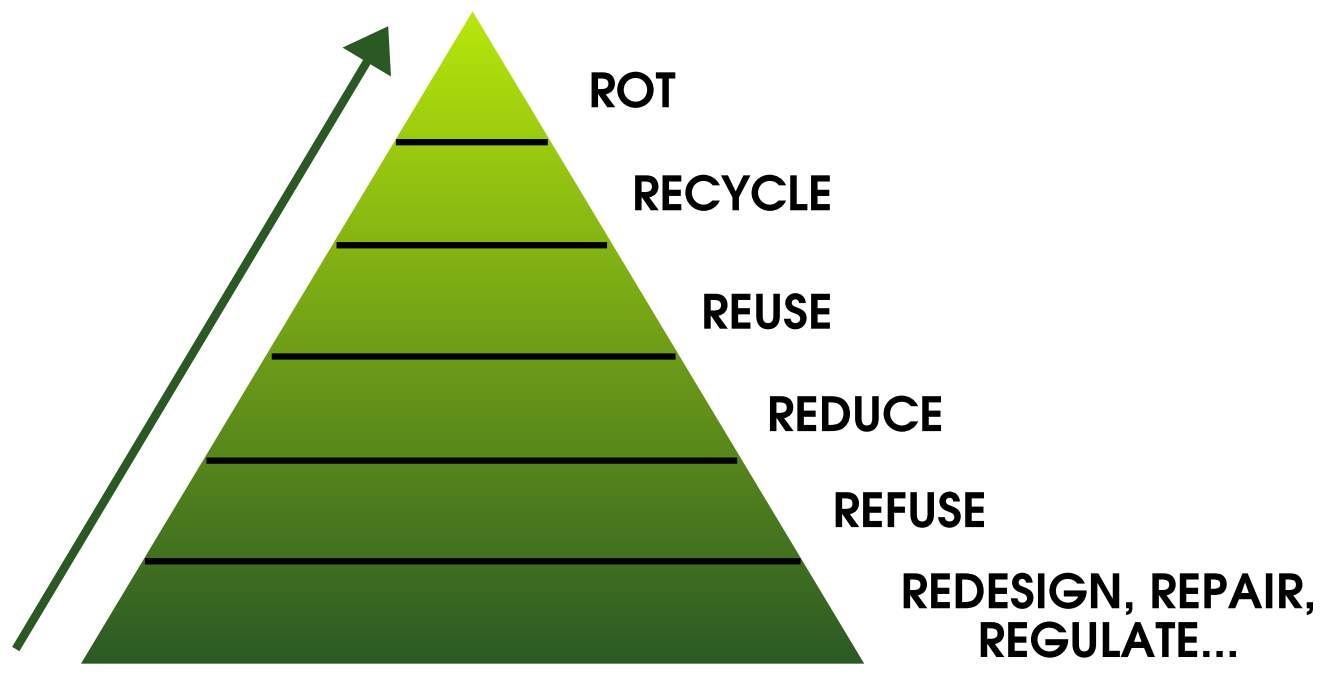 EDUKACJA
SAMORZĄDY
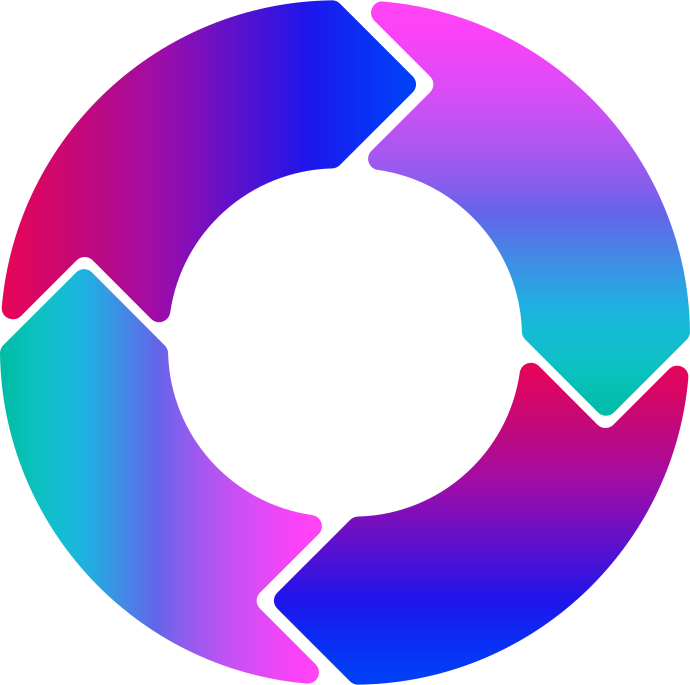 PRAWO
BIZNES
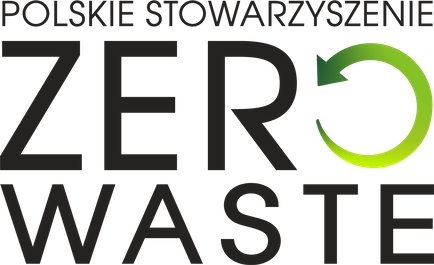 EDUKACJA
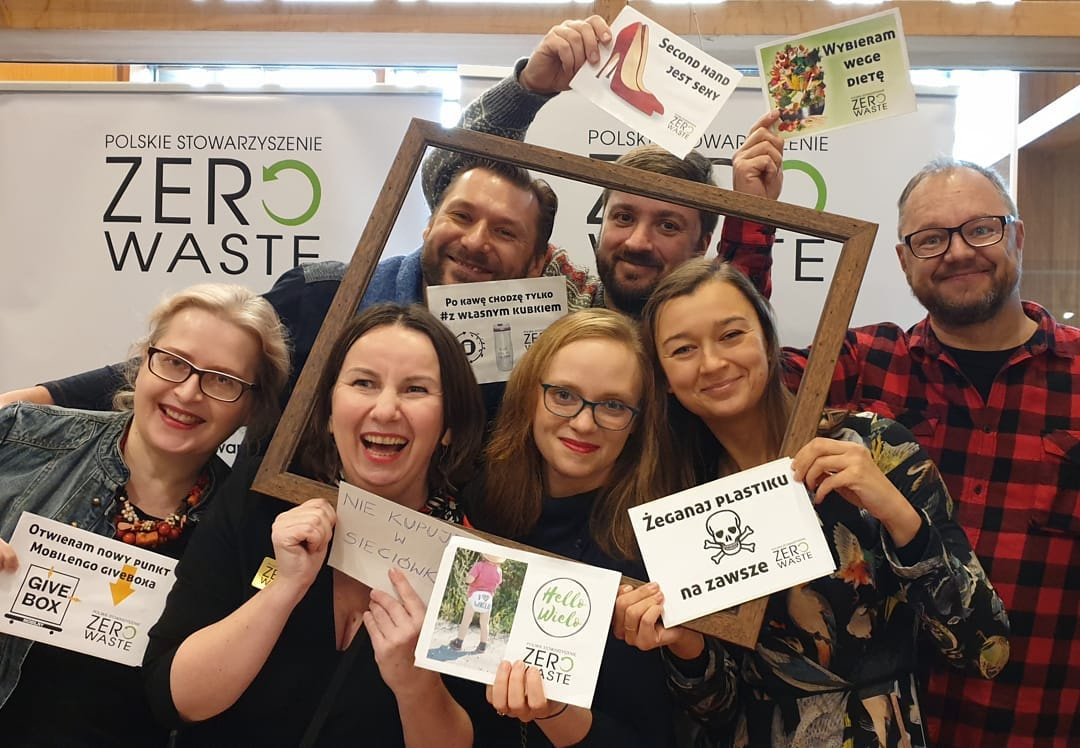 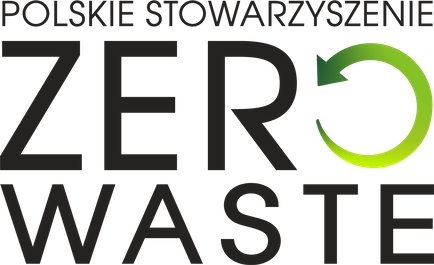 SAMORZĄDY
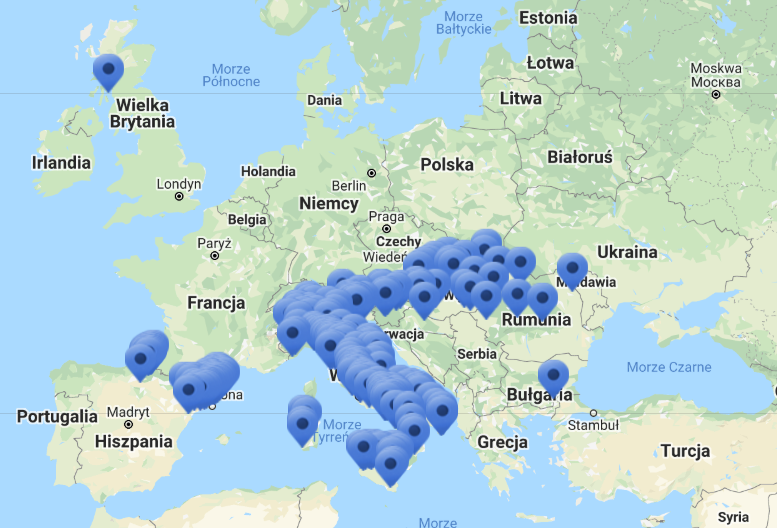 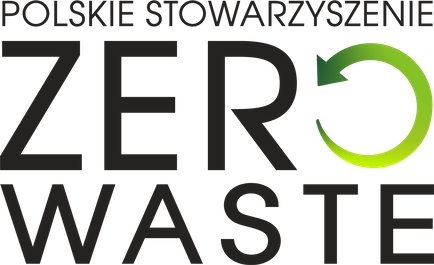 BIZNES
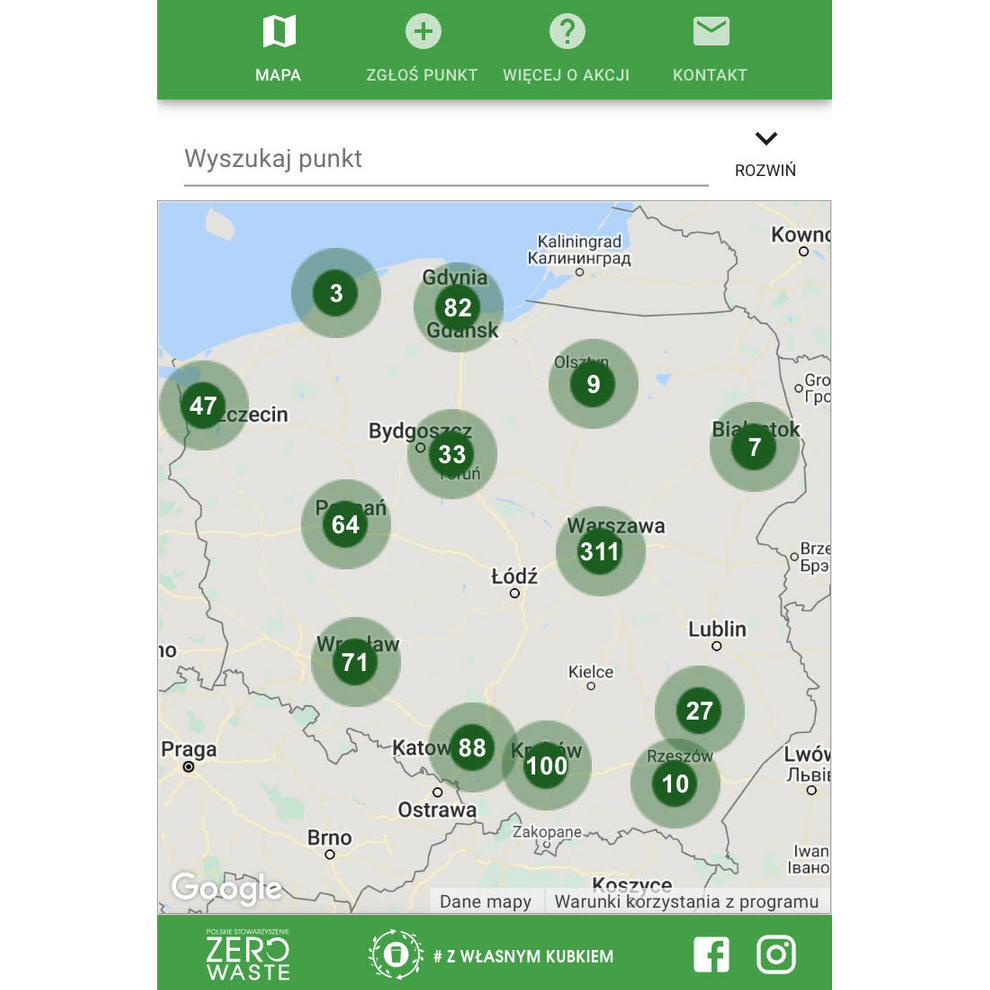 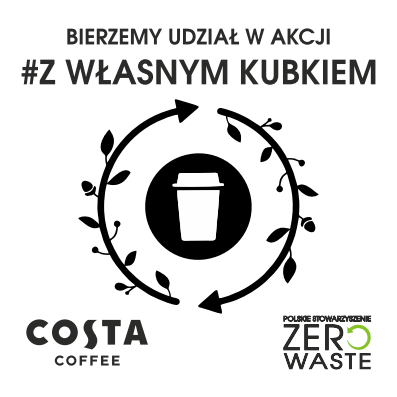 PRAWO
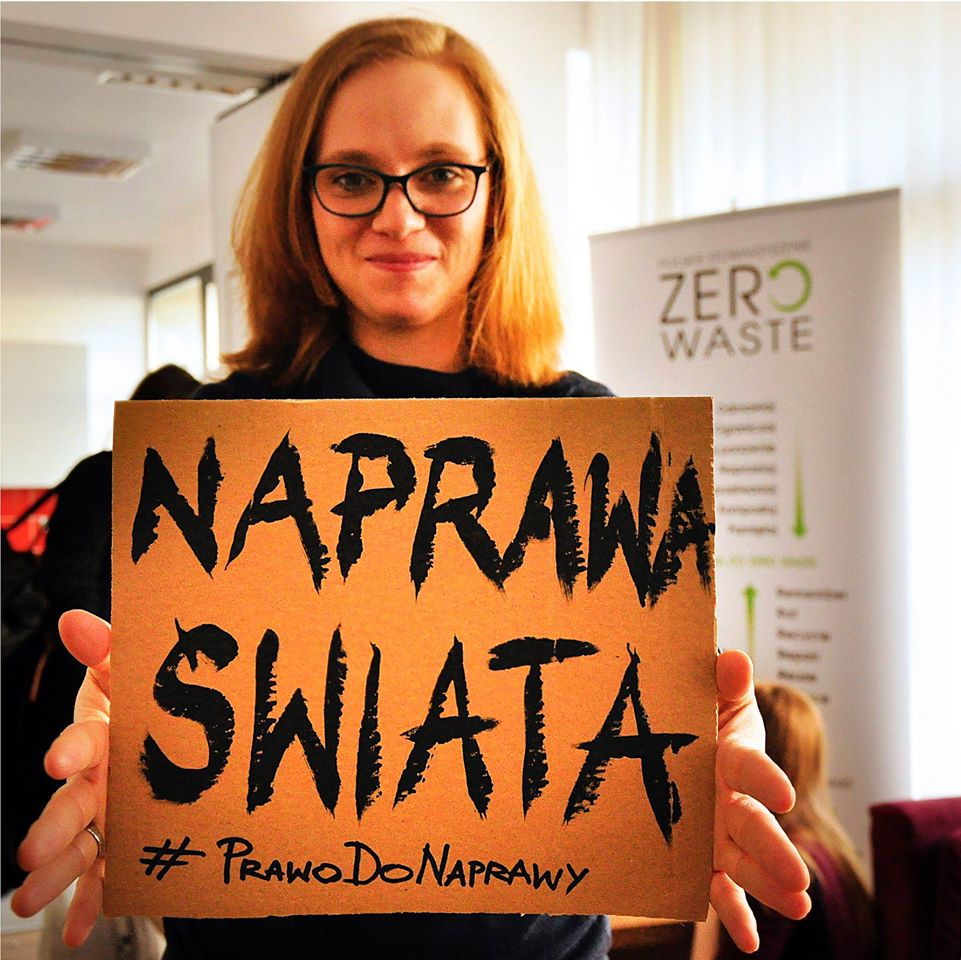 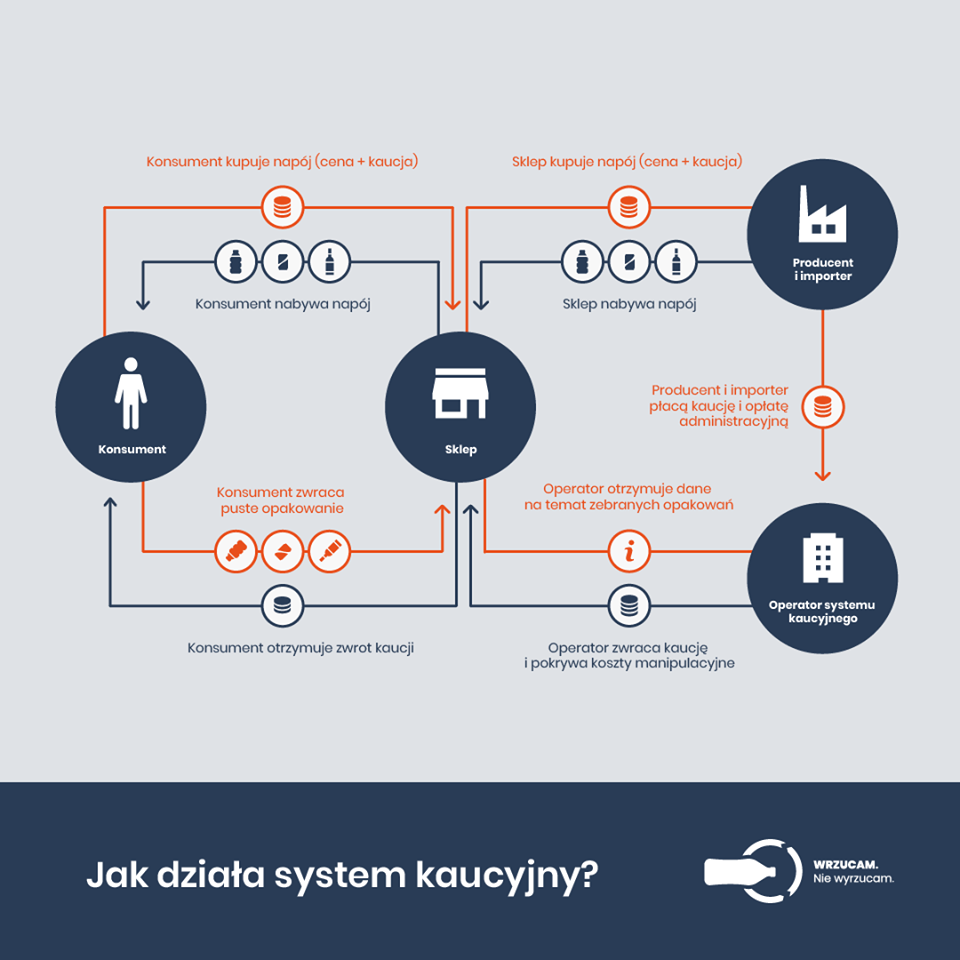 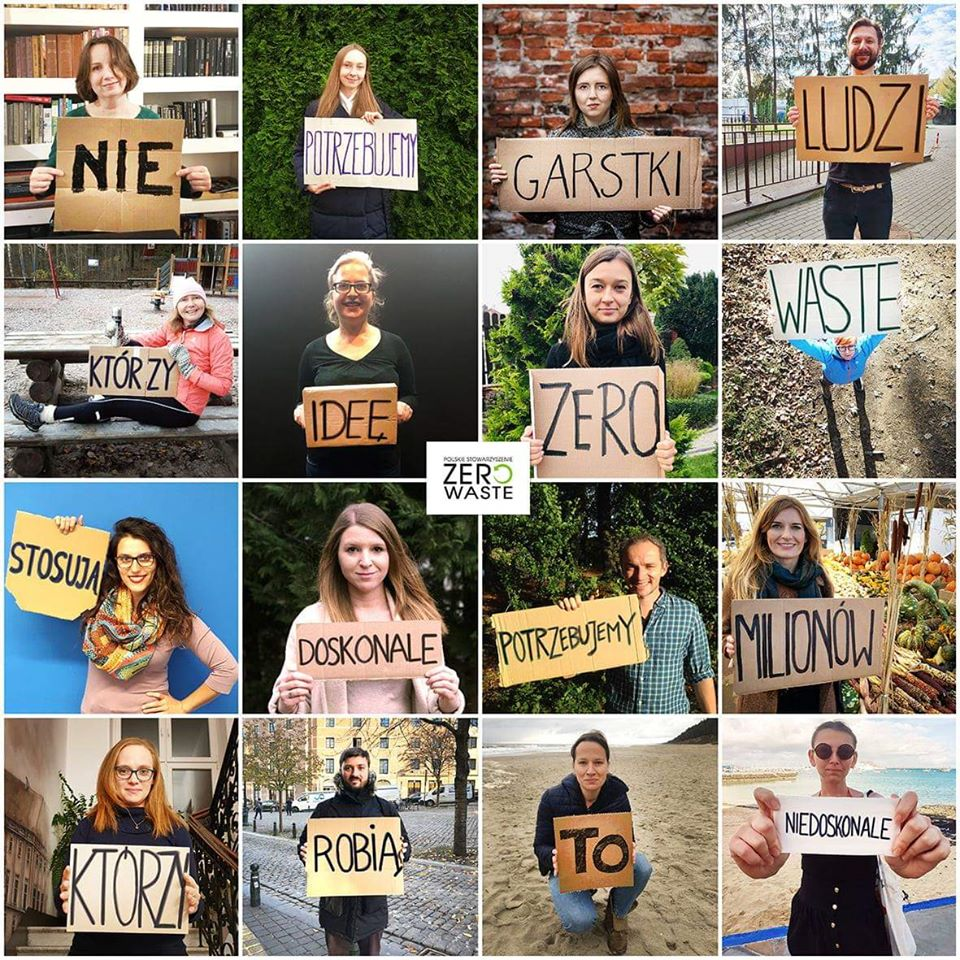 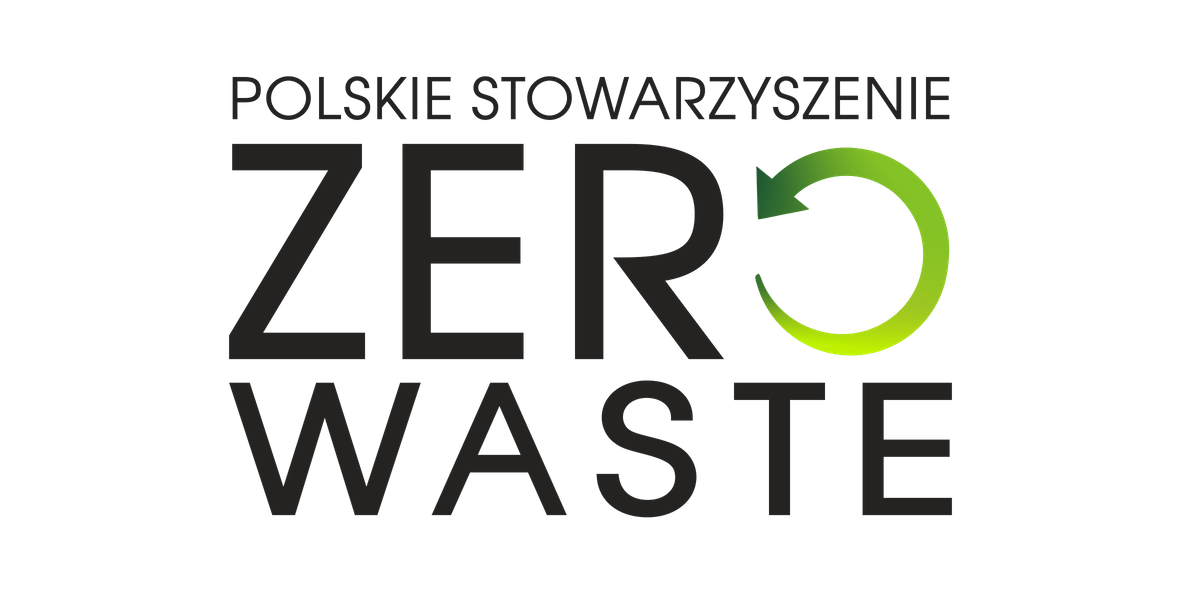 kontakt@zero-waste.pl
agnieszka.sadowska-konczal@zero-waste.pl

http://zero-waste.pl